Реализация требований ФГОС образования обучающихся с умственной отсталостью (интеллектуальными нарушениями) по предметной области «Русский язык и речевая практика» на основе УМК «Букварь. 1 класс» авторов А.К. Аксеновой, С.В. Комаровой, М.И. Шишковой.
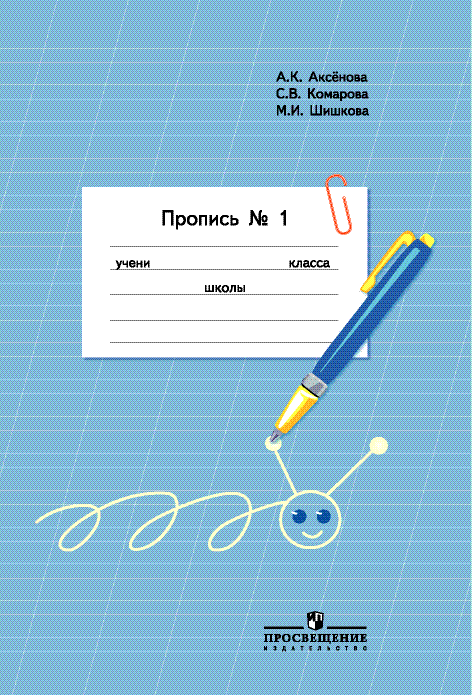 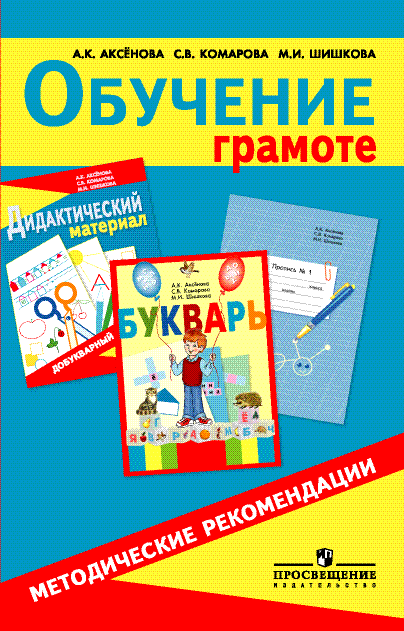 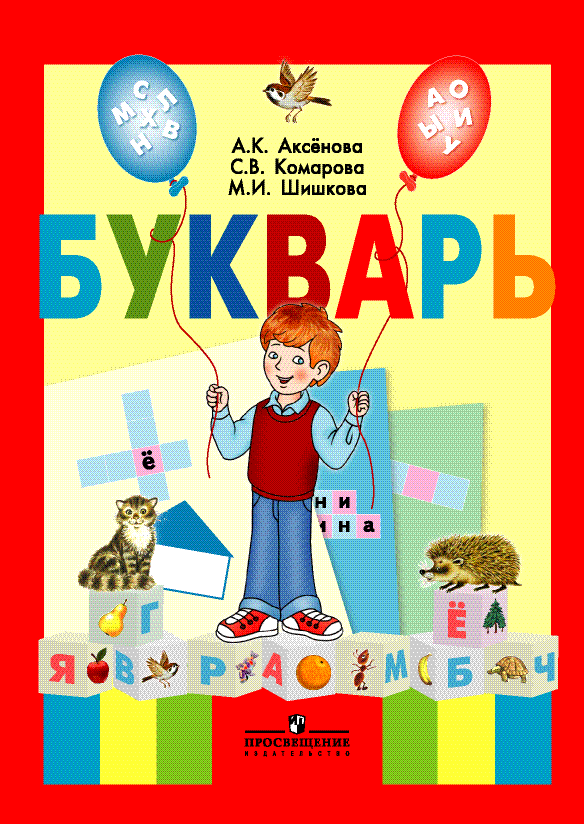 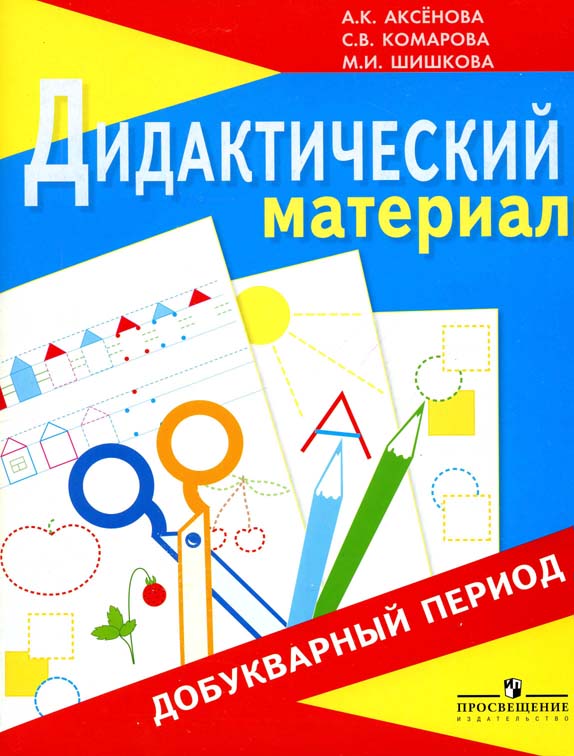 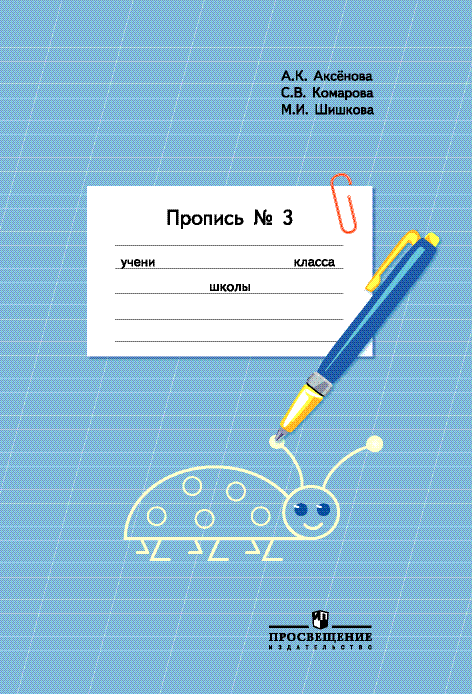 Предметная область «Язык и речевая практика». Учебный предмет: Русский язык. Раздел: Обучение грамоте.
 Соответствие учебника требованиям ФГОС, АООП.
 Формирование личностных и предметных результатов.
 Формирование базовых учебных действий:
   - личностных;
   - коммуникативных;
   - регулятивных;
    - познавательных.
Направления работы
Формирование слухового восприятия и развитие грубых звуковых дифференцировок.
Работа по совершенствованию фонематического слуха и простейшего звукового анализа.
Работа по развитию артикуляционного аппарата.
Работа по развитию зрительно-пространственного восприятия.
Работа по координации движений мелких мышц кисти рук.
Развитие представлений об окружающем мире и первоначальных навыков речевого общения.
Первоначальные умения в области звукового анализа
Схемы слов и предложений
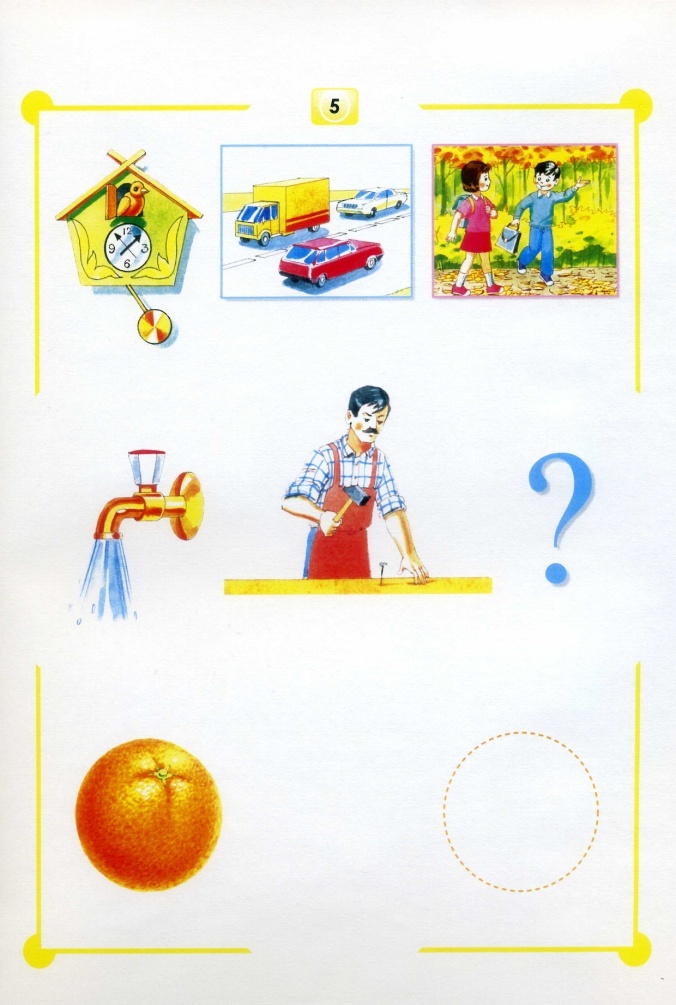 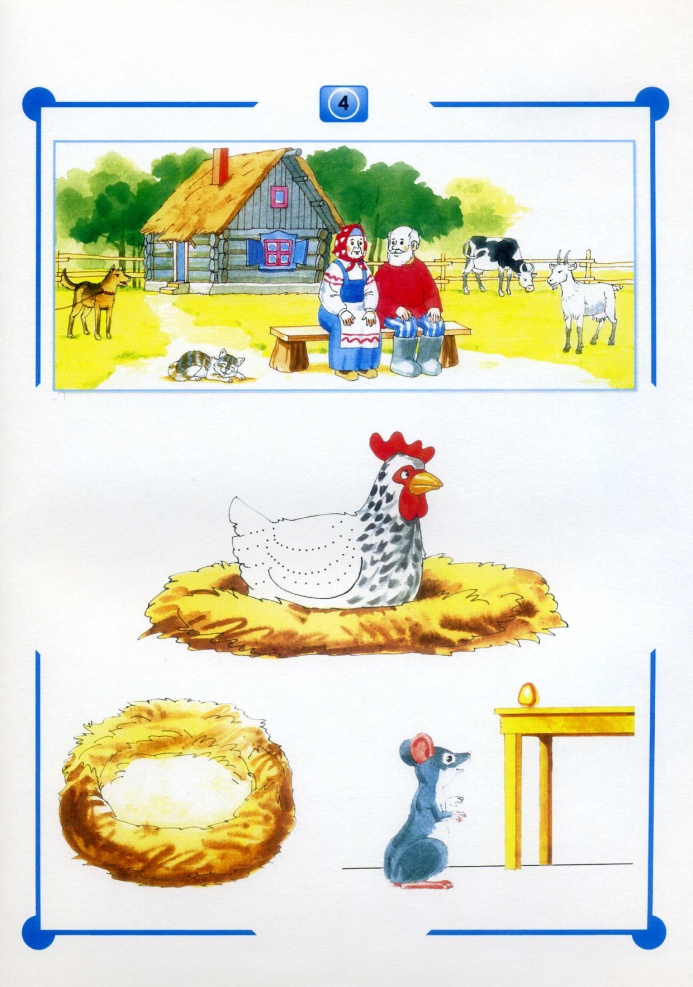 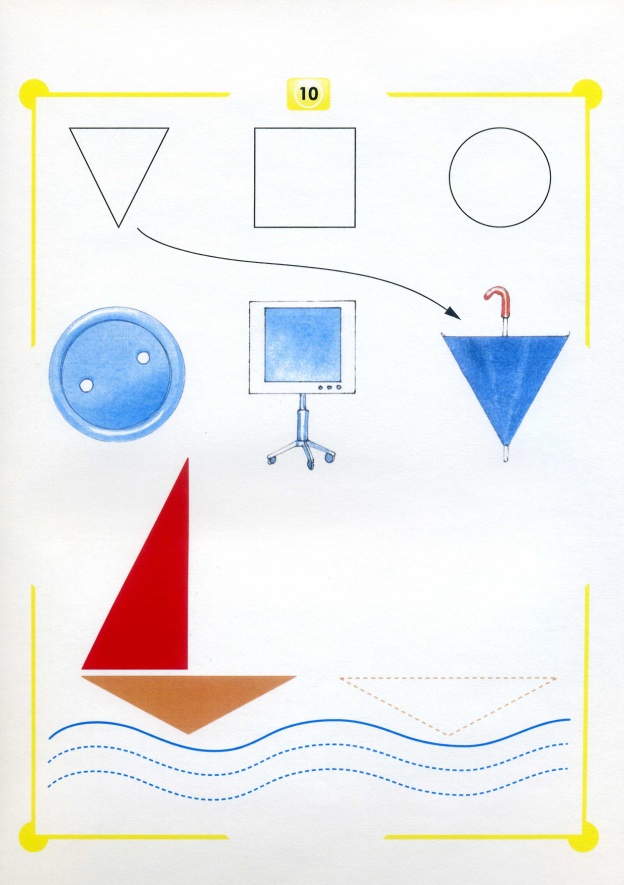 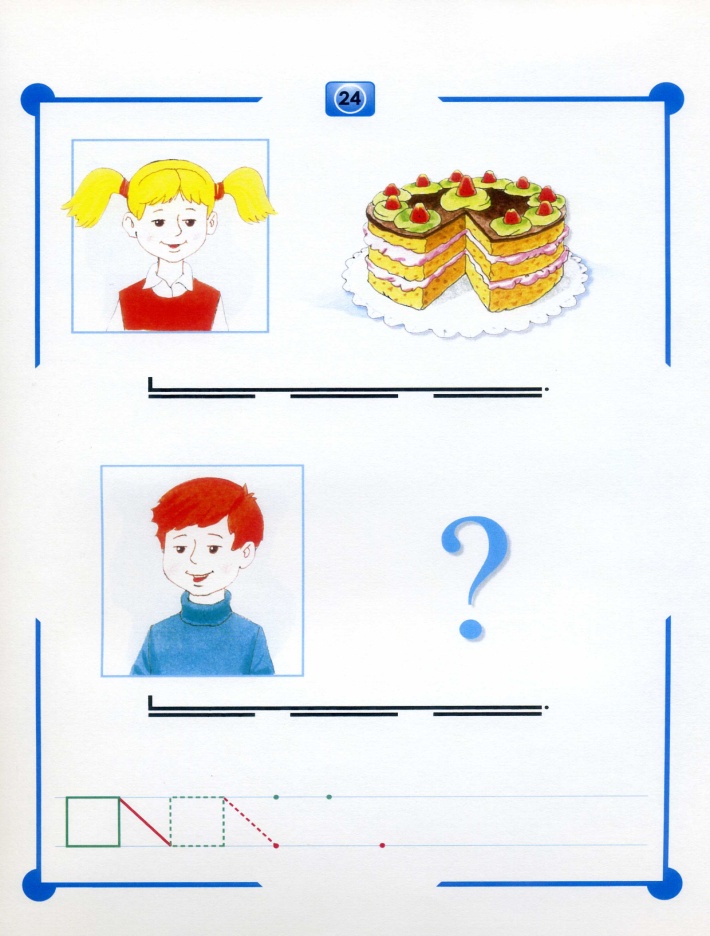 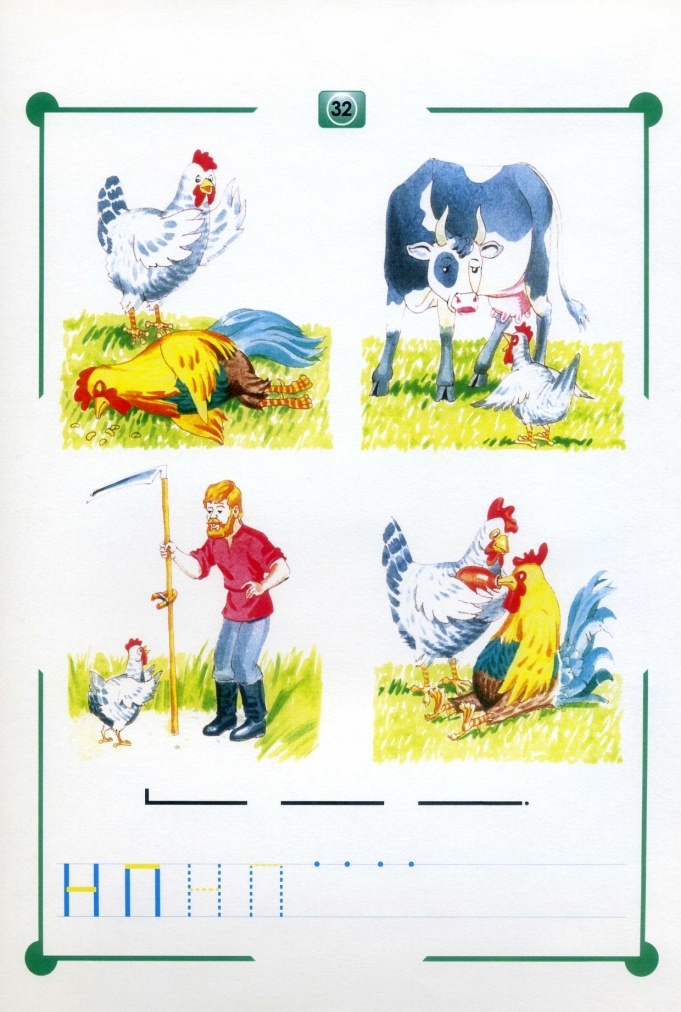 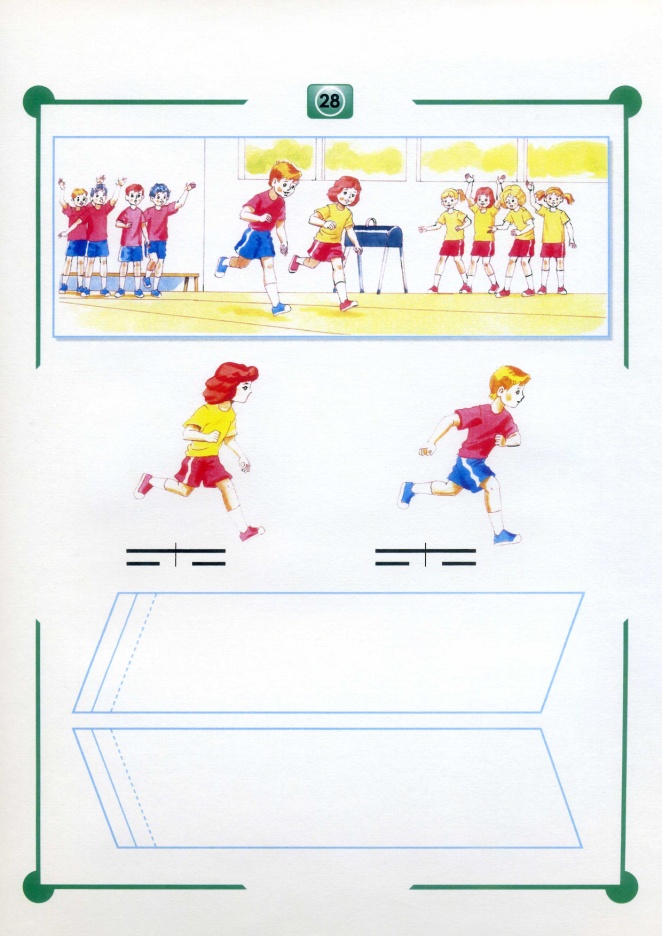 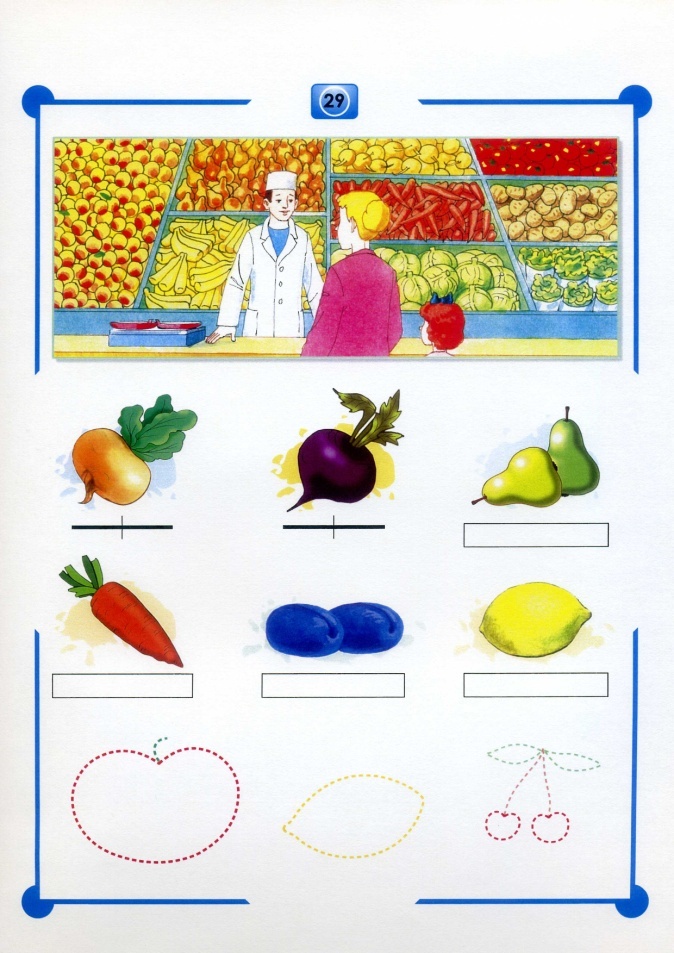 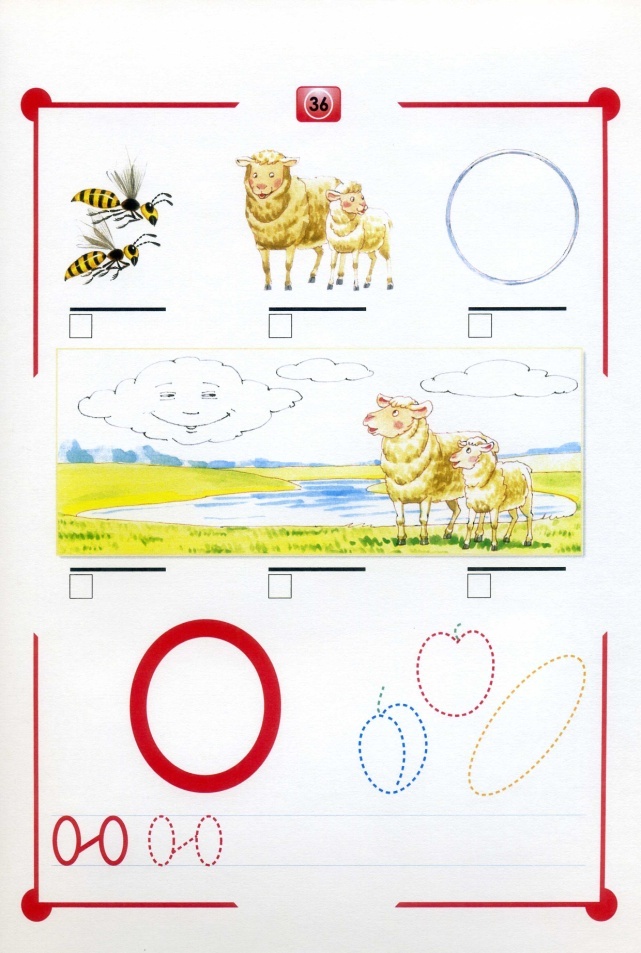 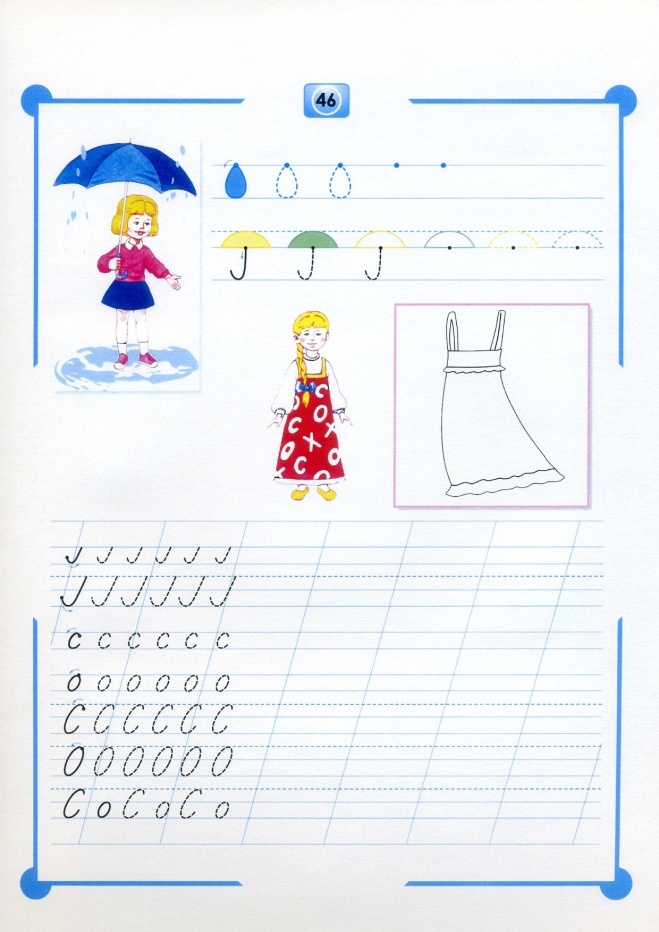 Букварный  период.Этапы прохождения  звуков и   букв
На  I  этапе  изучаются звуки  и буквы: Аа, Уу, Мм, Оо, Хх, Сс, Нн, ы, Лл, Вв, Ии; 
на II этапе – Шш, Пп, Тт, Кк, Зз, Рр, й. Жж, Бб, Дд, Гг, ь; 
 на III изучаются последние десять букв:    Ее, Яя, Юю, Ёё, Чч, Фф, Цц, Ээ, Щщ, ъ.
Знакомство с новой буквой и звуком:
   -выделение звука из живой речи
   - выделение звука из начала или конца слова (опора на схему)
   - запоминание образа буквы 
 Развитие фонематического слуха и звукового анализа 
  Многократность упражнений в чтении
 Работа над предложением
 Развитие речевого общения
 Закрепление материала
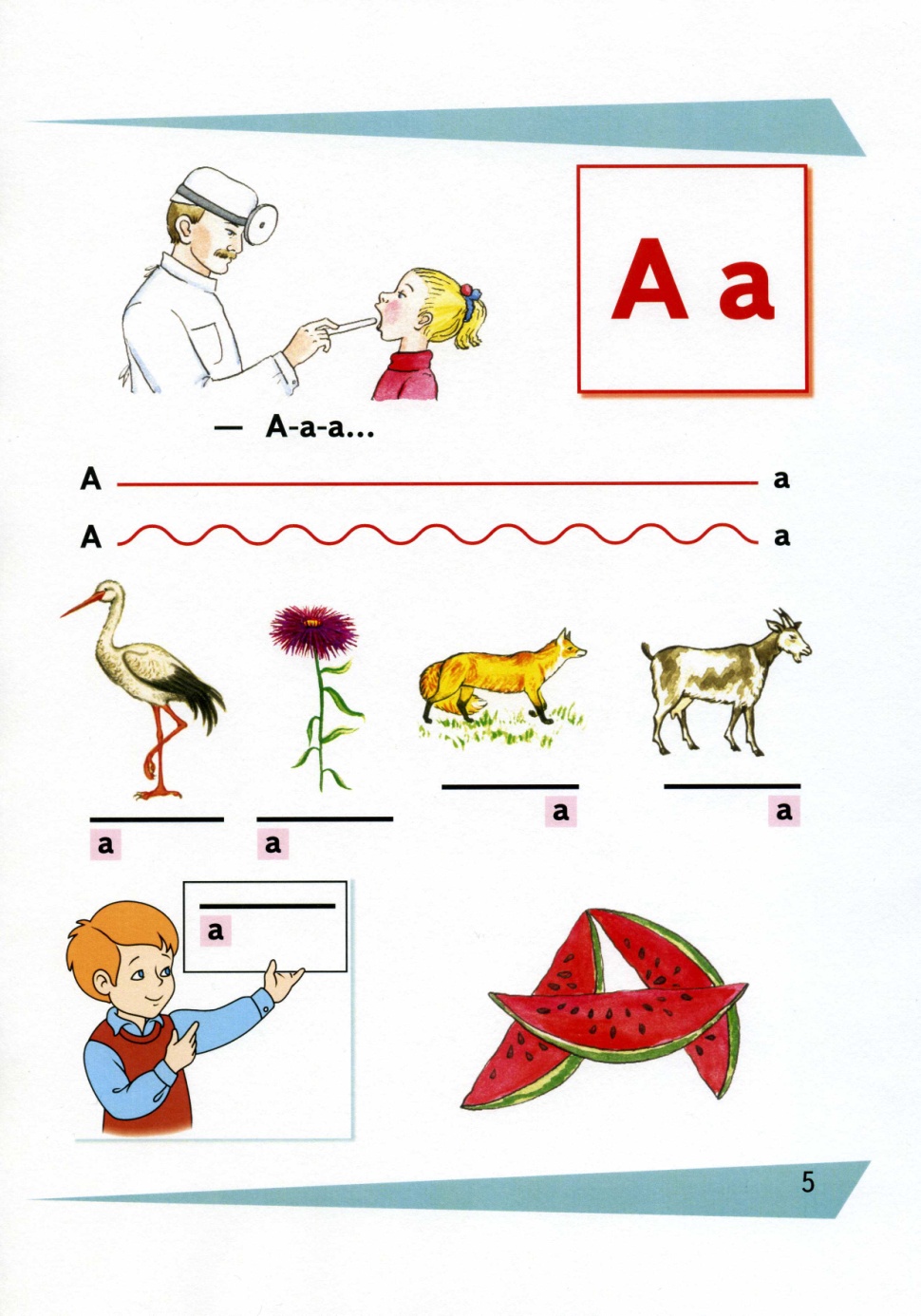 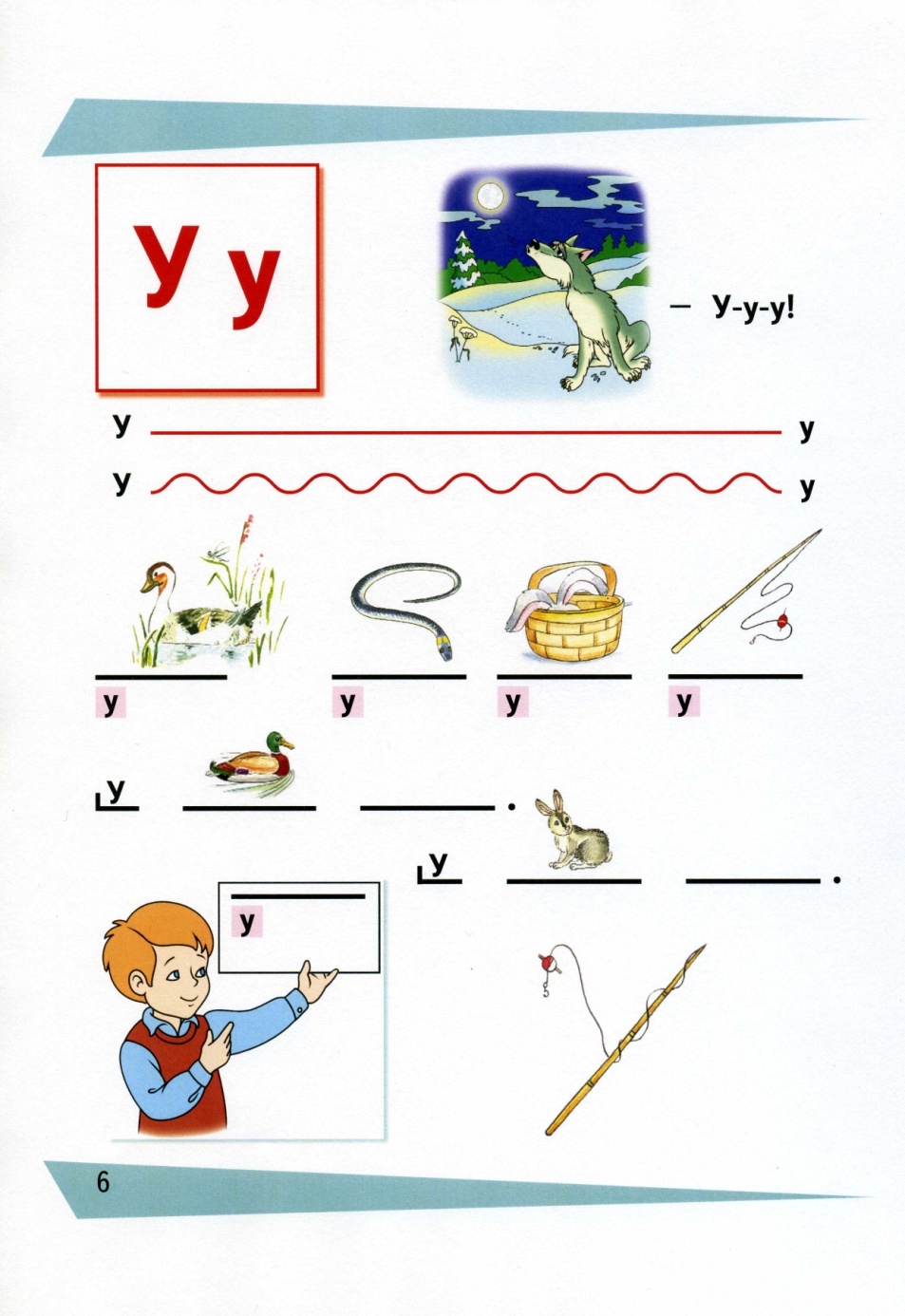 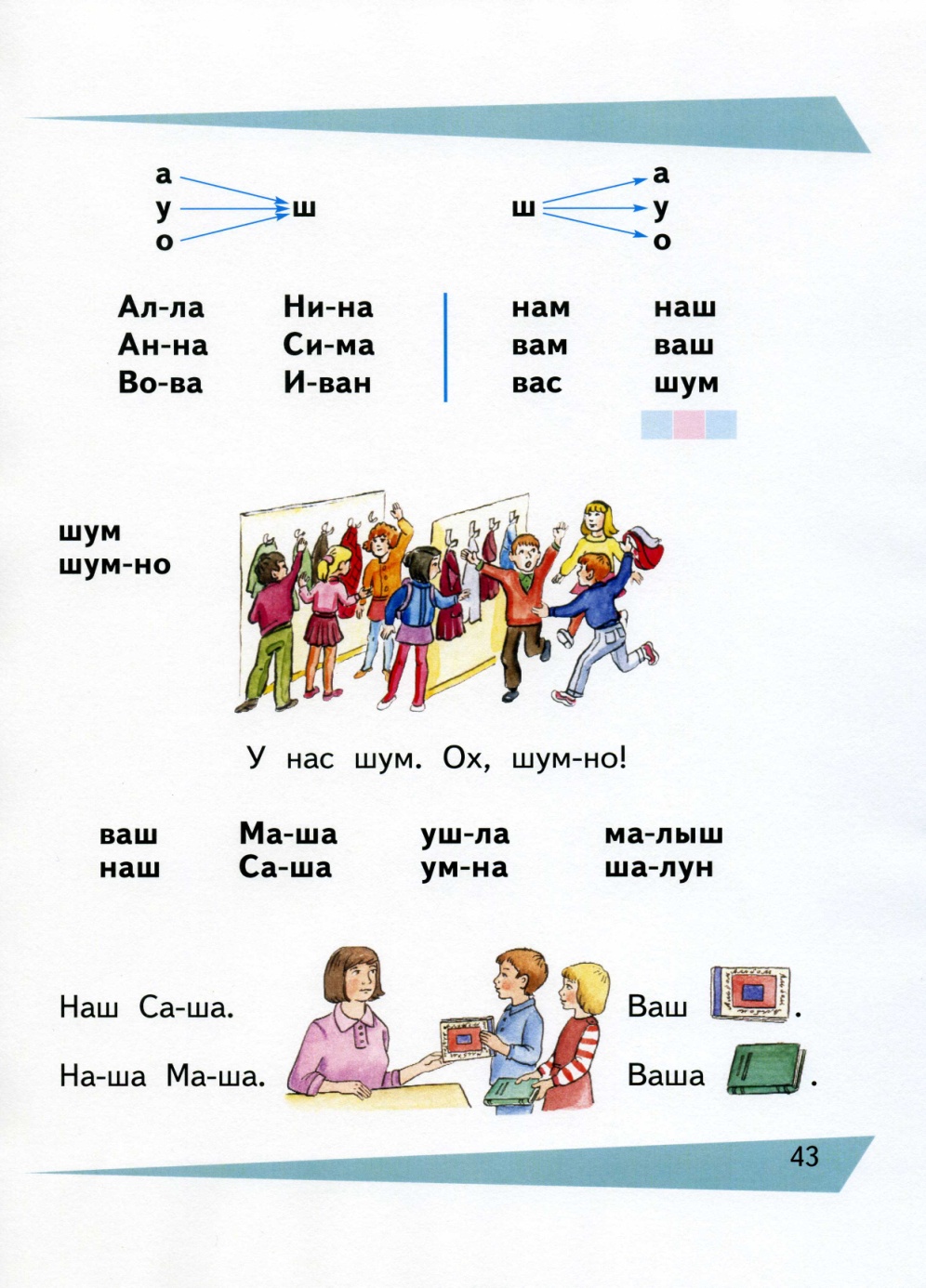 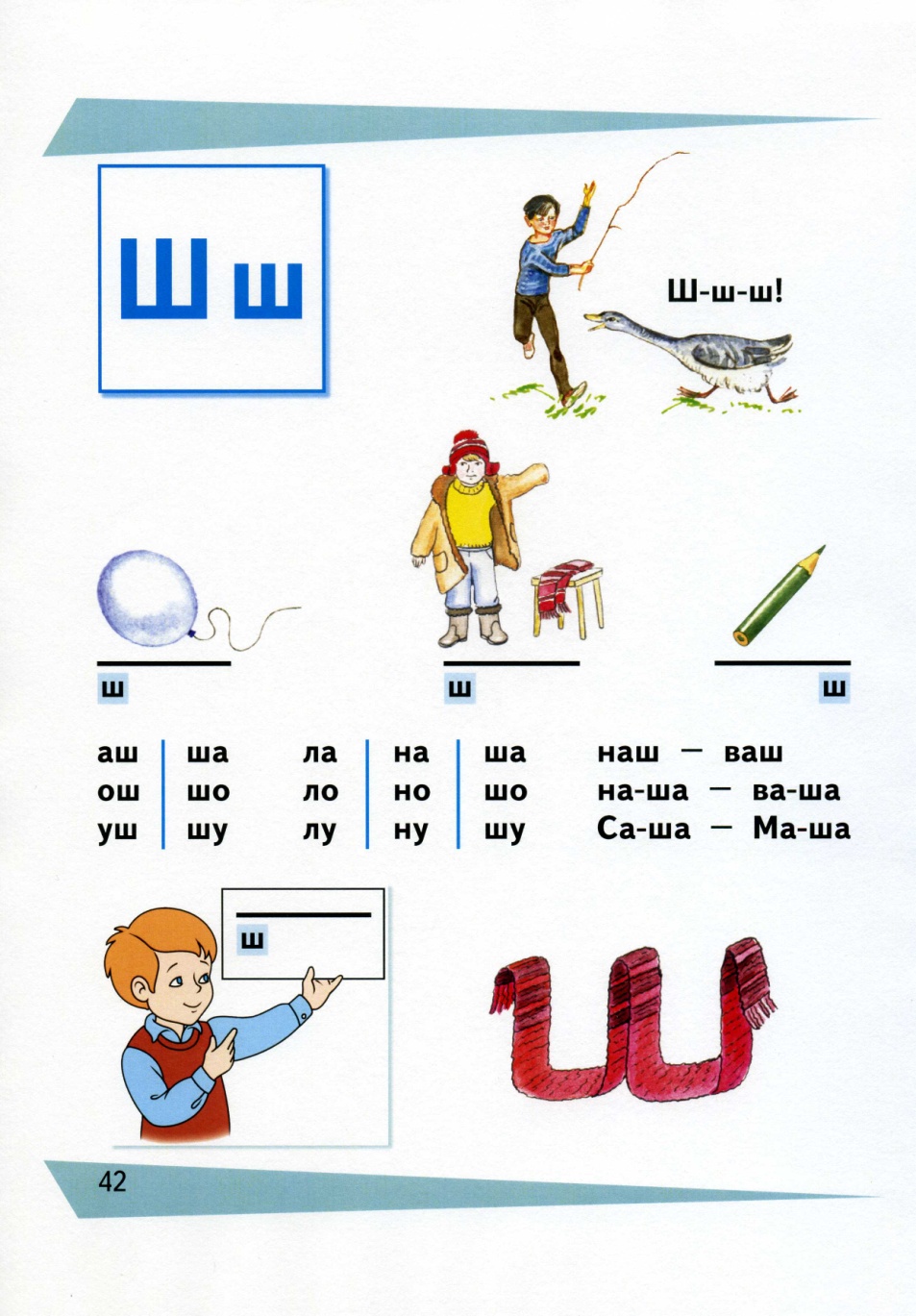 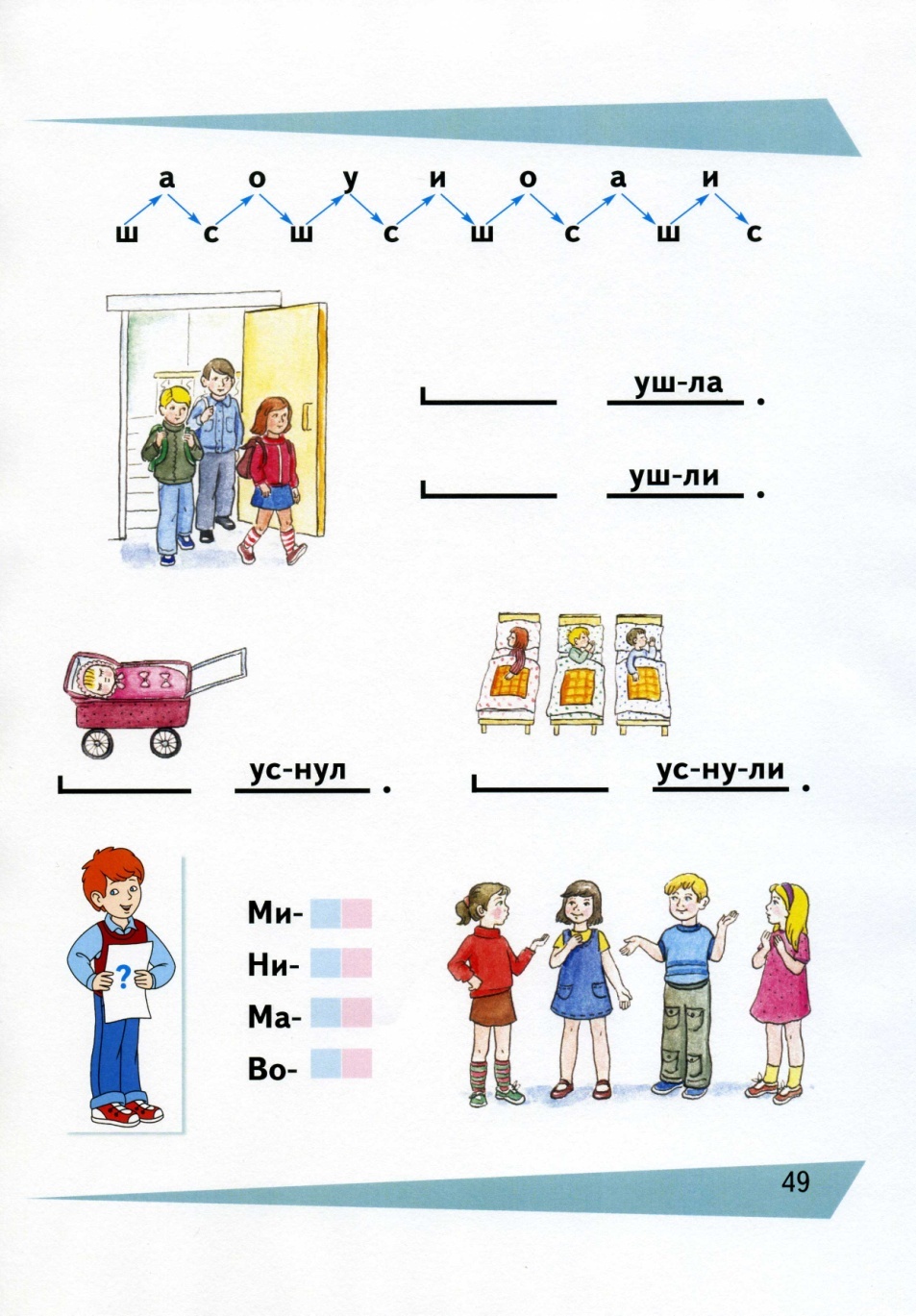 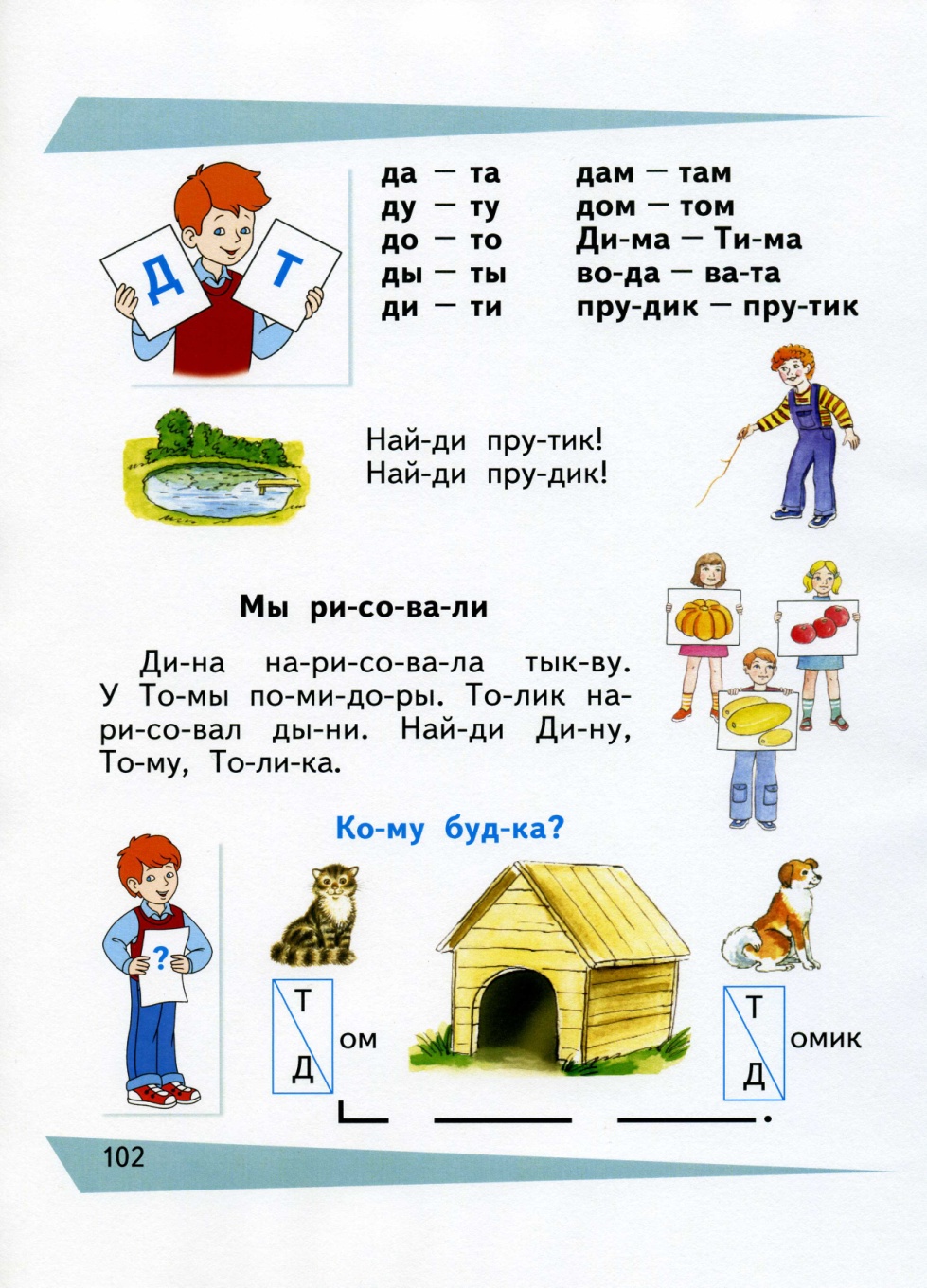 Обучение письму
Обучение правильному начертанию букв
 Обучение соединению букв в слоги и слова
 Обучение списыванию с рукописного и печатного текста
 Помощь в виде узкой строки, наклонной линии,  дополнительных линий, точек в местах начала написания букв и в местах их соединения, показ направления письма стрелочкой.
 Одновременное изучение прописных и строчных букв.
 Упрощение написания букв А, У, Н, В, Ш, И, К, Б, Ю, Чч, Ц, Щ.
Графические  ошибки на  письме  у первоклассников
Смешение    буквенных  знаков;                                                
неправильное  начертание    буквы;
зеркальное  написание  букв;
не  соответствие   звука  с  буквой,  его  обозначающей;
неправильное  соединение    букв   в  слоге.
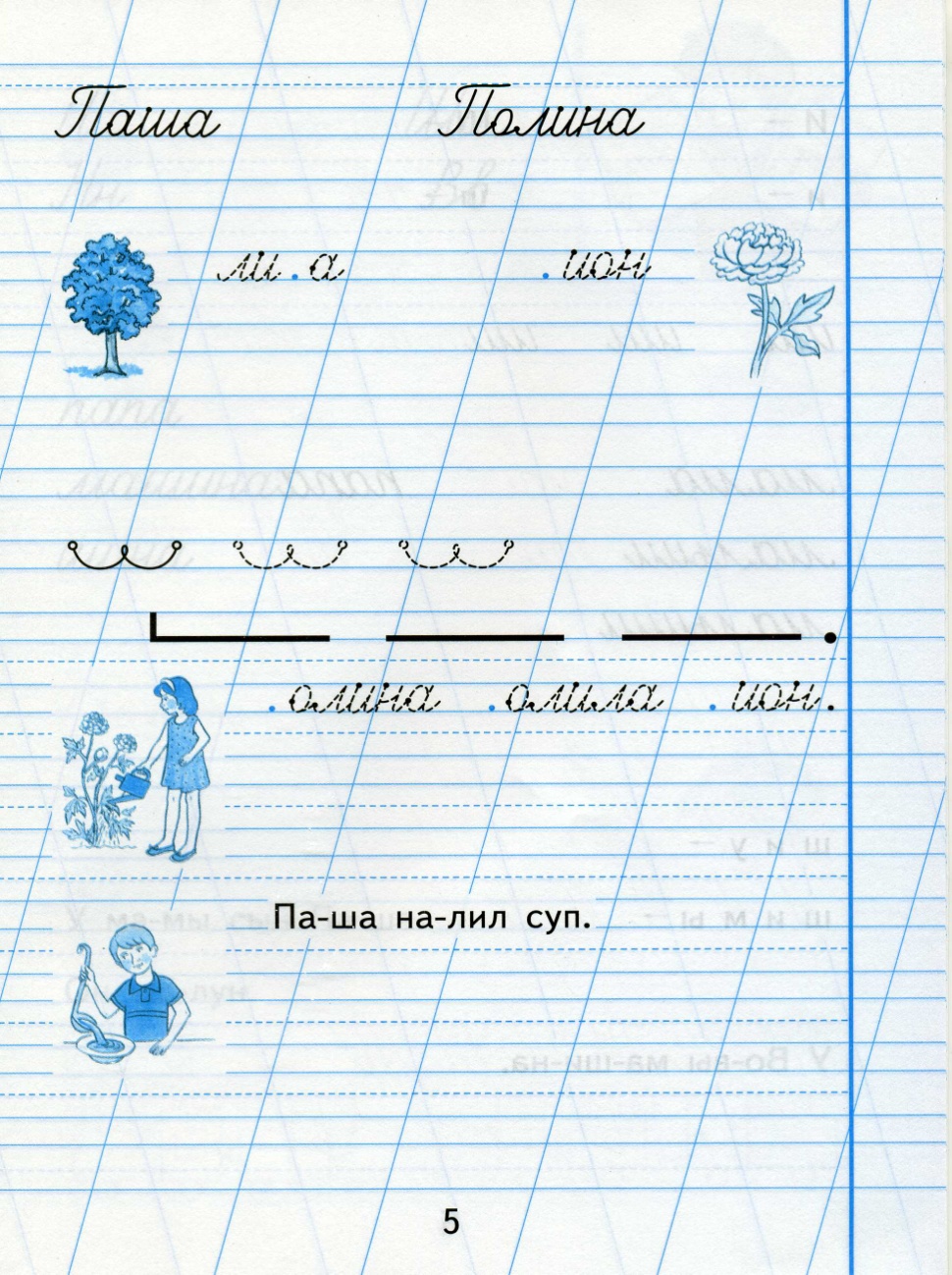 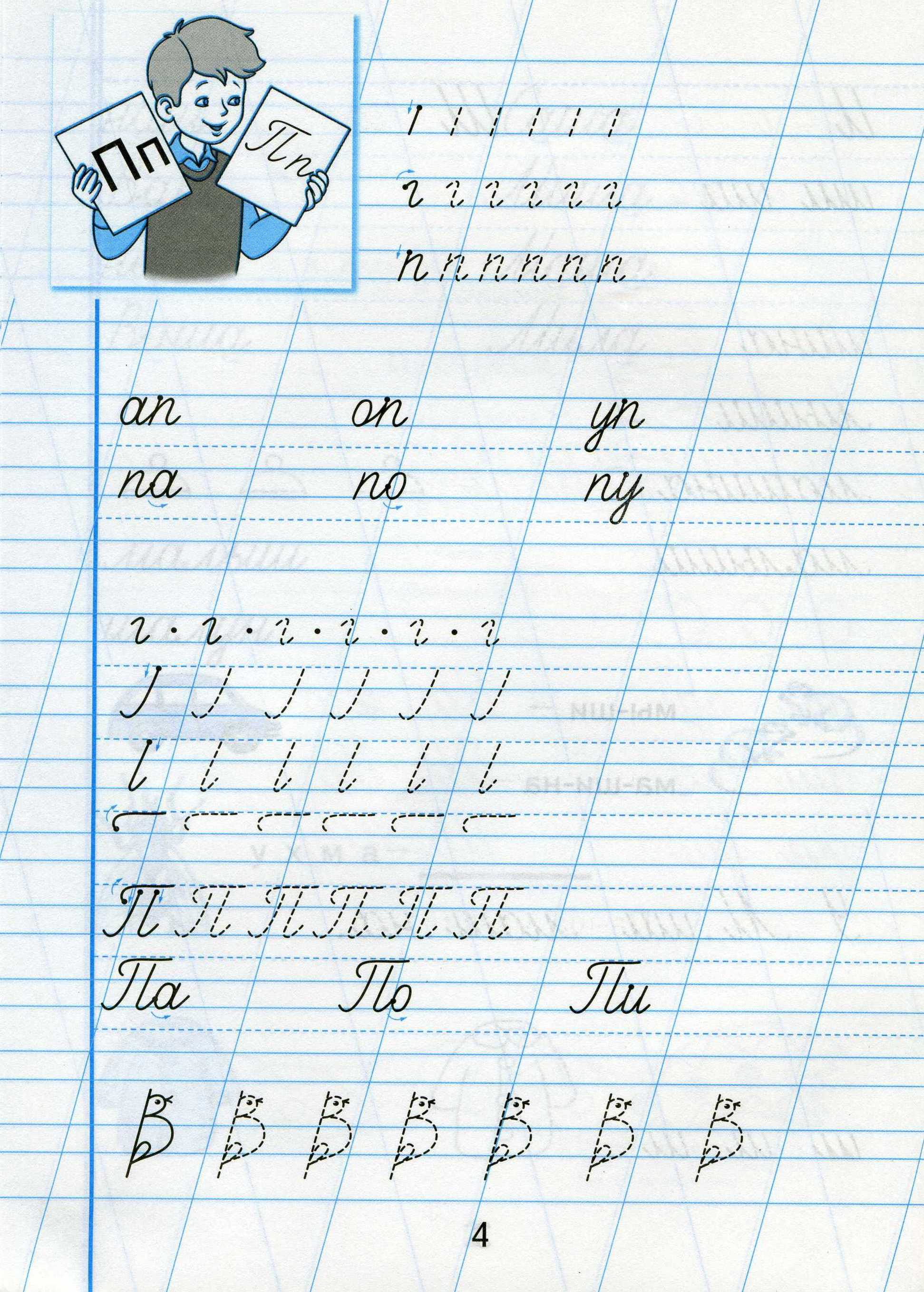 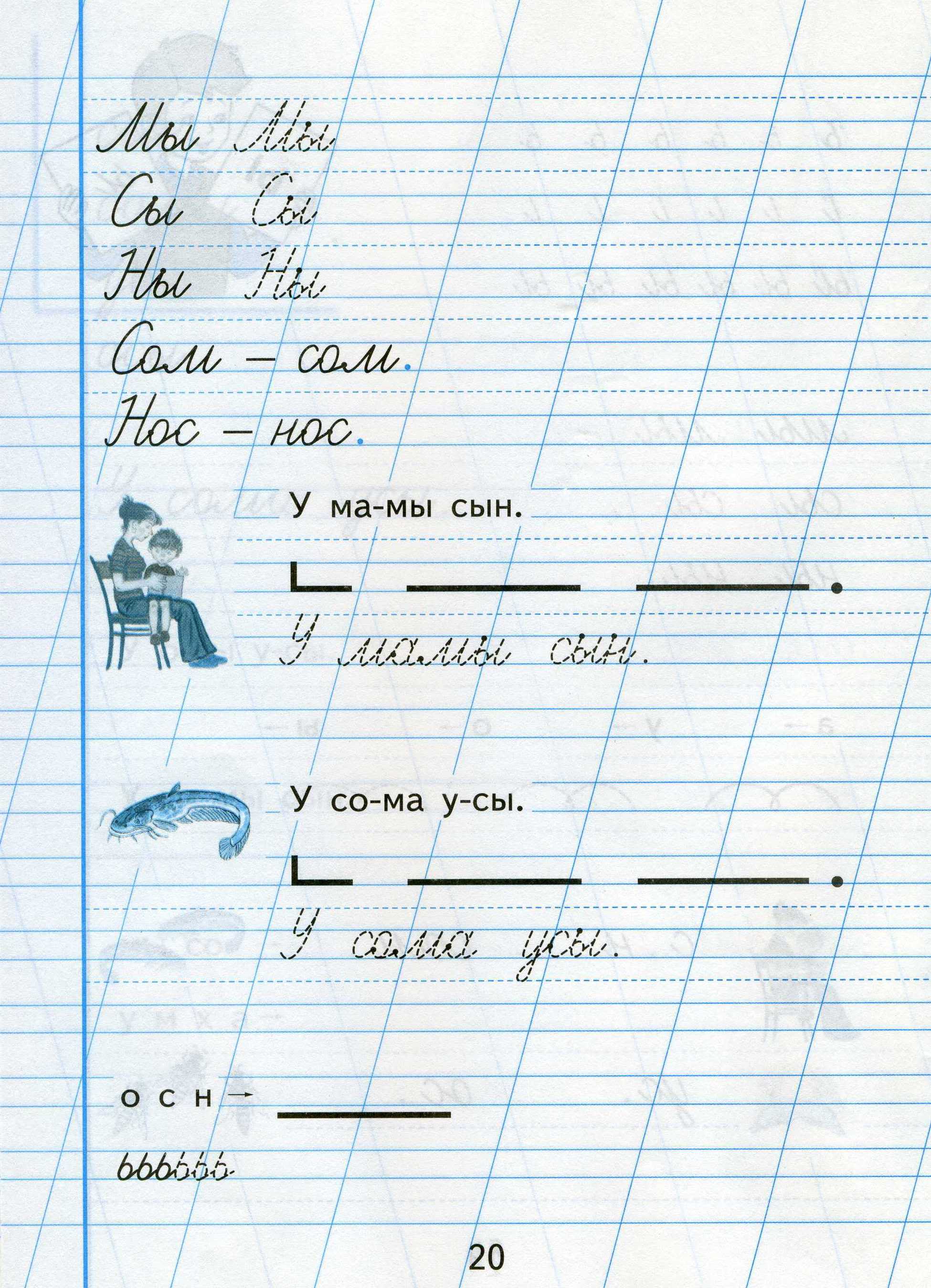 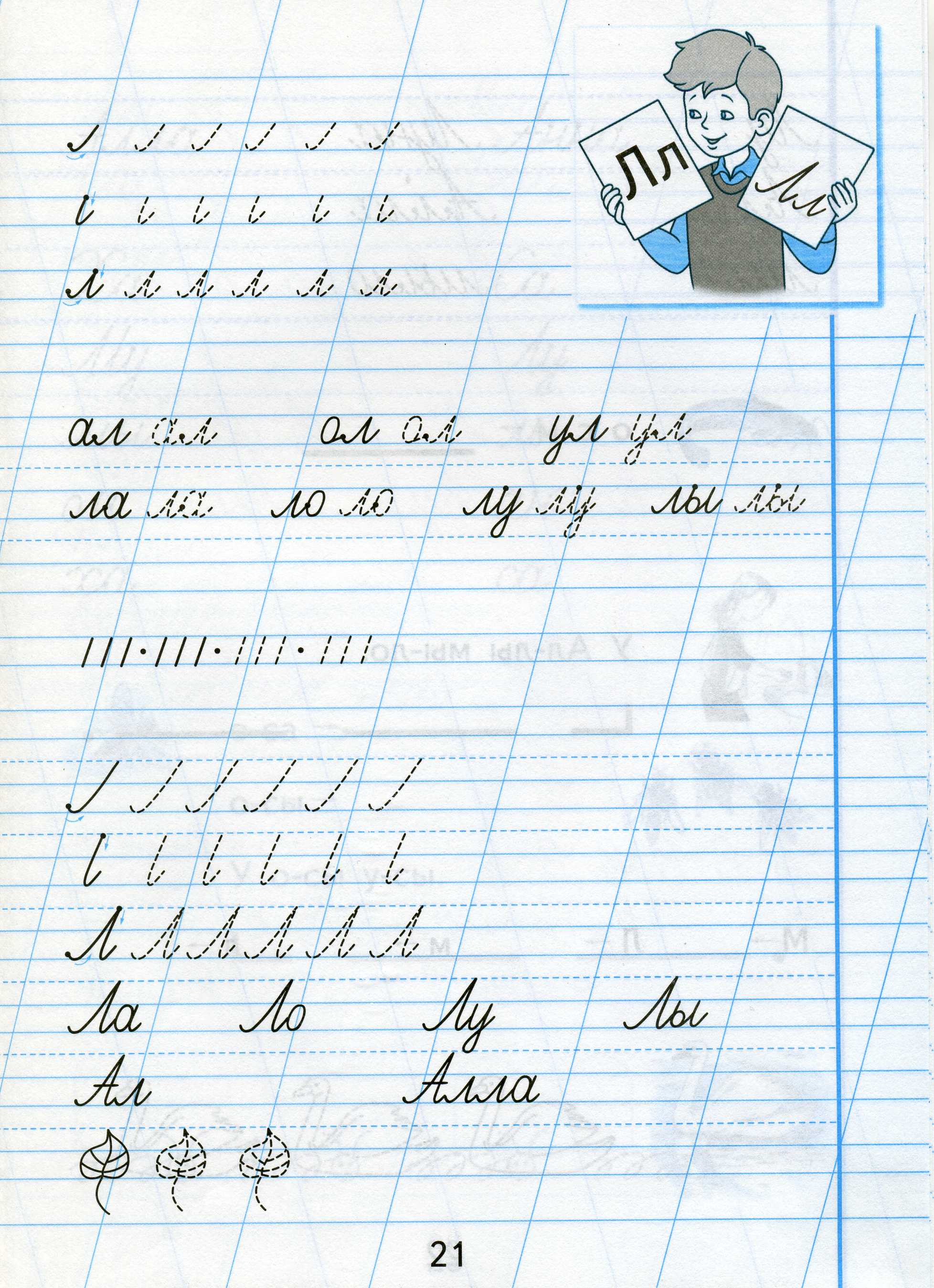 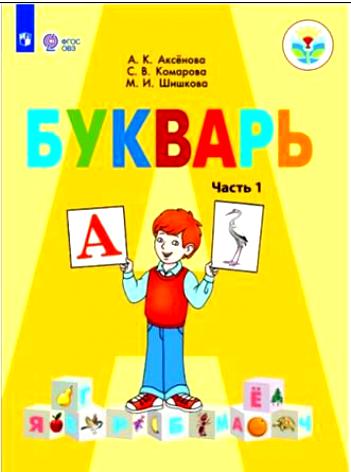 Спасибо   за   внимание!